Self Assessment Tool
For Trauma-Informed Practice
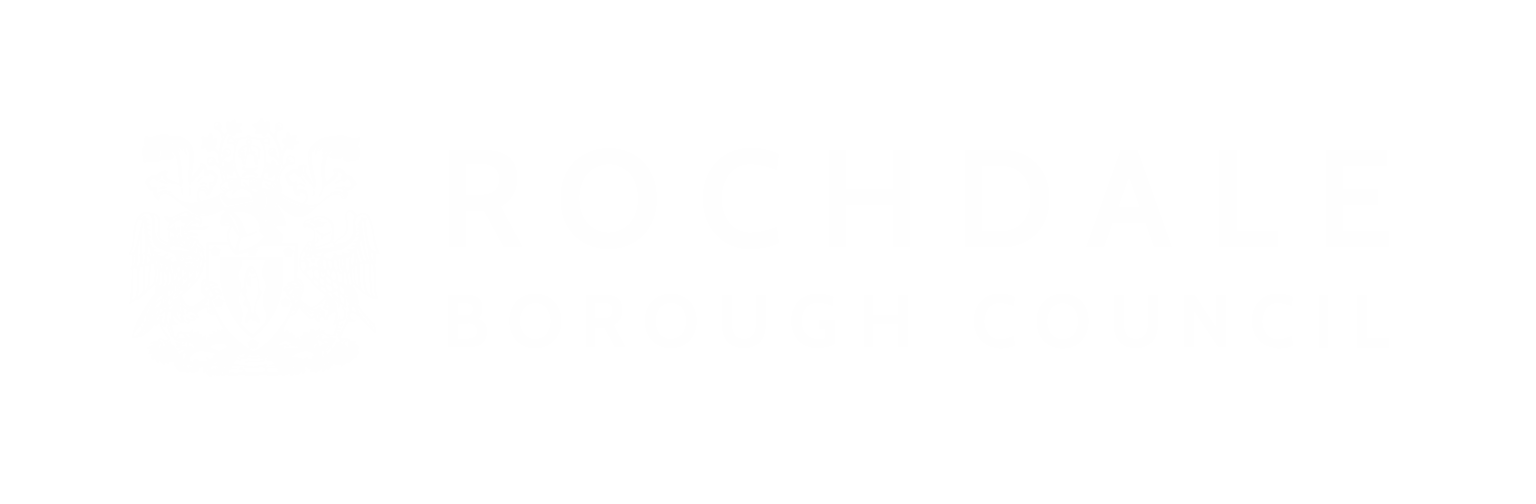 [Speaker Notes: Start with introductions to us and IU]
Contents
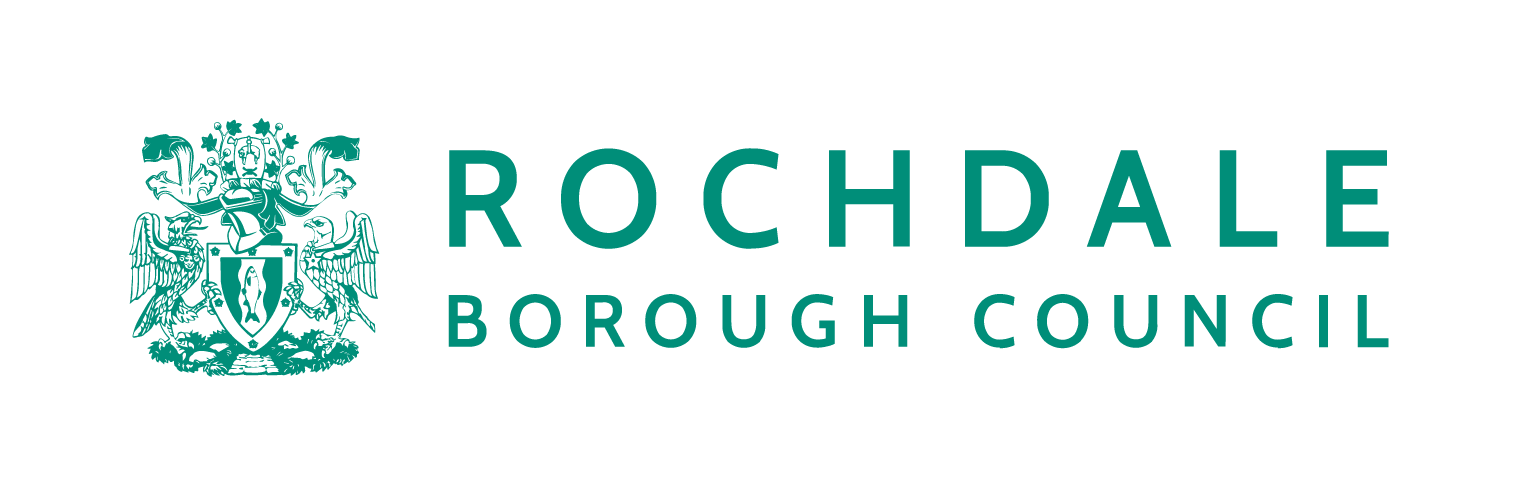 How to use this tool
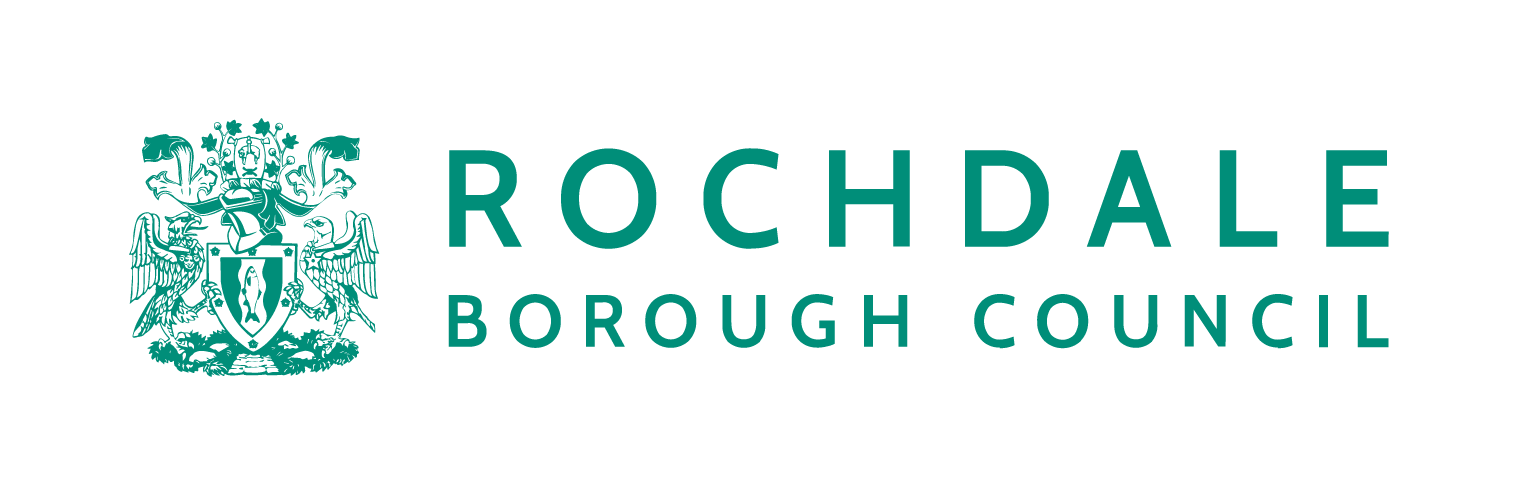 What it is
The self-assessment tool is designed to support the work of children’s, adult’s and families’ services in Rochdale. It is based on 8 features of trauma-informed practice, based on the Early Intervention Foundation’s framework for trauma-informed care and adapted by leading practitioners across Rochdale. The features include:
Screening and identifying and recording trauma and ACEs
Supportive Relationships
Strengths-based support
Safe Environments
Training
Secondary Trauma
Collaboration
Leadership & Ethos
Indicators for good practice across these features are based on children, families and practitioners’ testimonials.
How to use it
This tool is aimed to support organisations and services to build on their existing strengths and opportunities. It aims to help teams understand the level of development of trauma-informed practice in their service, to define potential areas for development and help embed change. Developing new ways of working is not easy and this tool is not designed as an appraisal but as a helpful guide to accompany teams and leaders on their journey to working in a more trauma-informed way.
It is best used in collaboration with wider members of the service team. For example, it can support the running of:
Reflective practice sessions
Supervision spaces
Leadership meetings
You will find a list of service departments in column 3 who can support you and your team on your journey to further embed trauma-informed practice.
‹#›
[Speaker Notes: ELLA
About you - 5 min story of your life
Asking prompts and follow ups to understand more. Noticing when people might hold back. Asking more questions when areas need exploring.]
TRAUMA-INFORMED PRACTICE FEATURES
Screening, identifying and recording trauma and ACEs
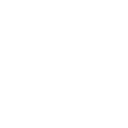 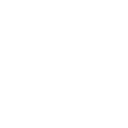 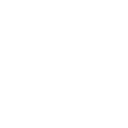 ‹#›
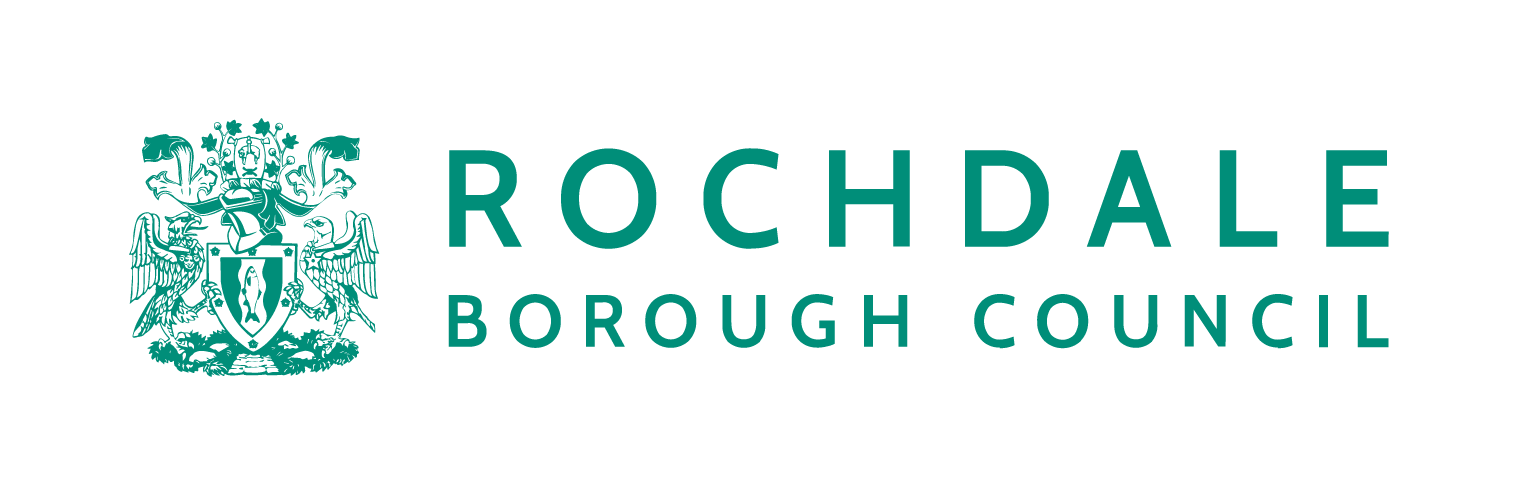 TRAUMA-INFORMED PRACTICE FEATURES
Supportive Relationships
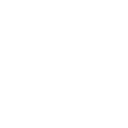 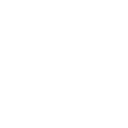 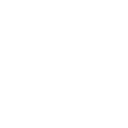 ‹#›
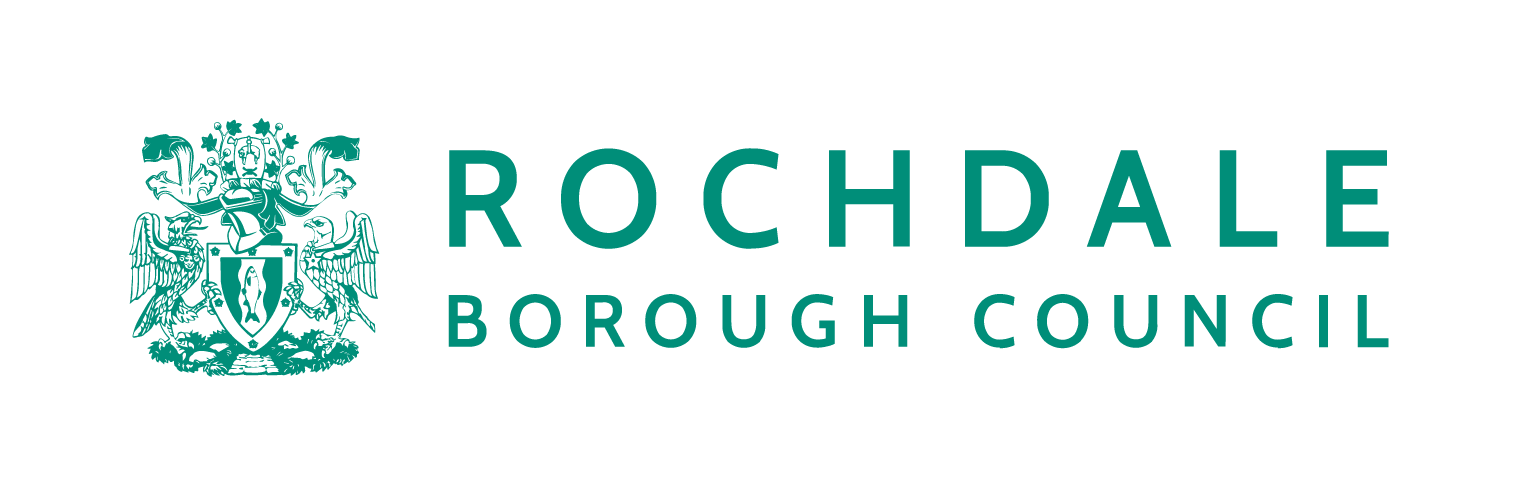 TRAUMA-INFORMED PRACTICE FEATURES
Strengths-based support
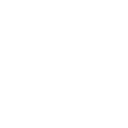 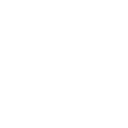 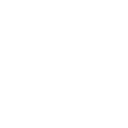 ‹#›
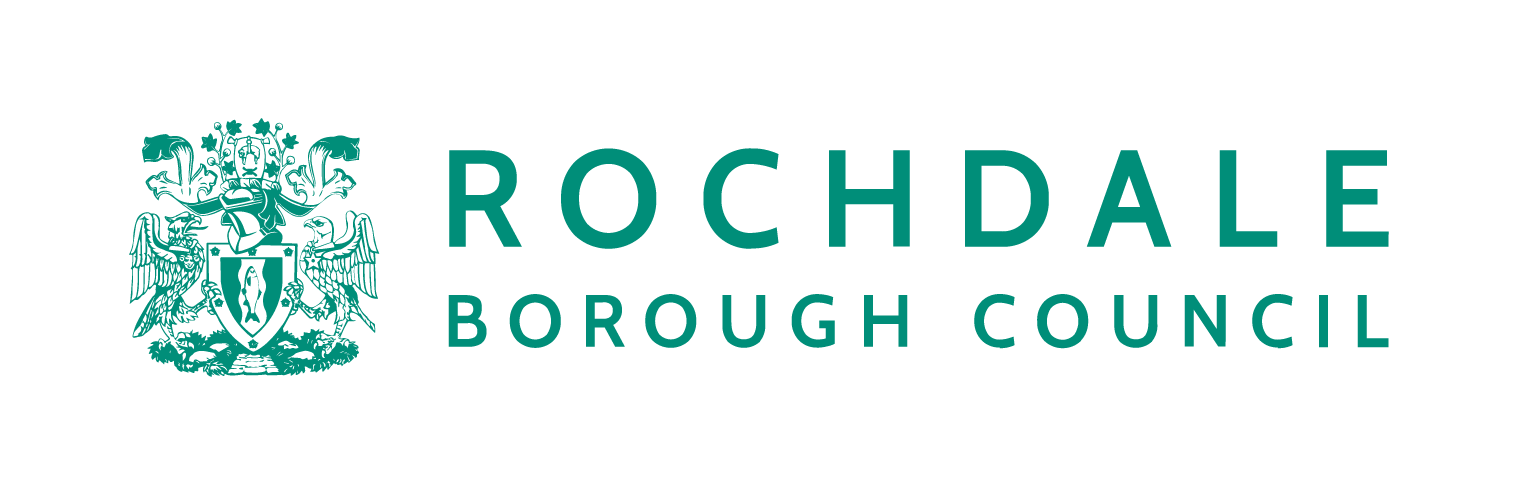 TRAUMA-INFORMED PRACTICE FEATURES
Collaboration
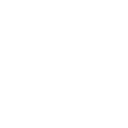 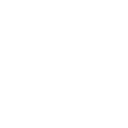 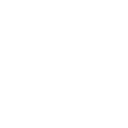 ‹#›
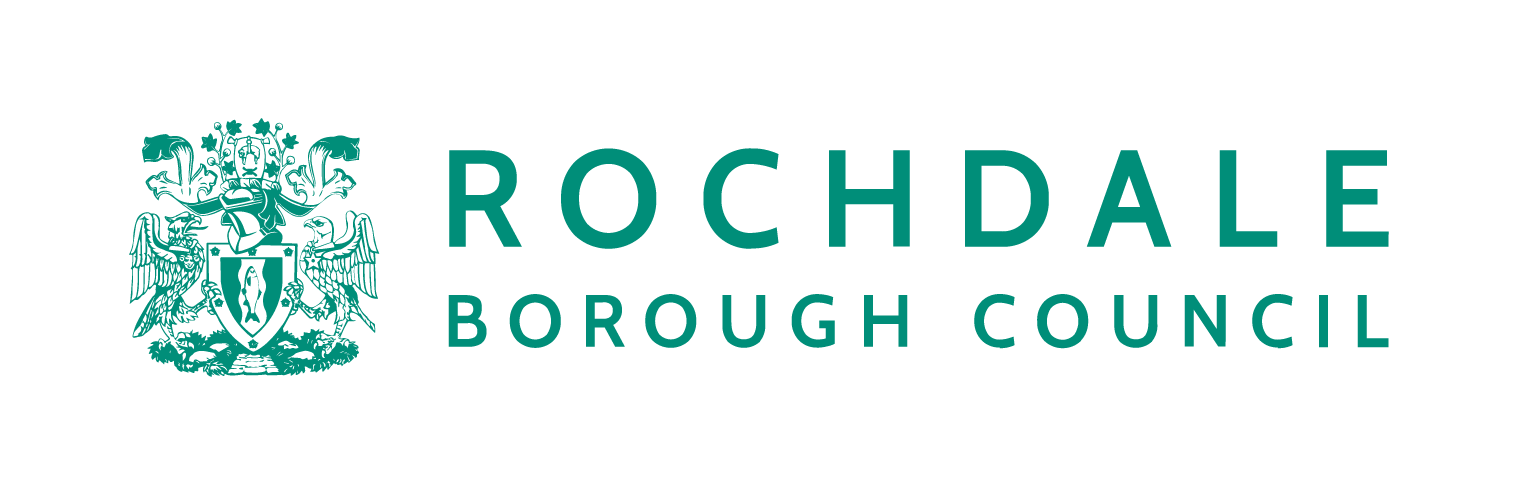 TRAUMA-INFORMED PRACTICE FEATURES
Safe environments
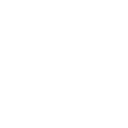 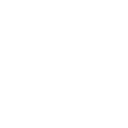 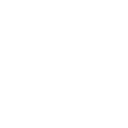 ‹#›
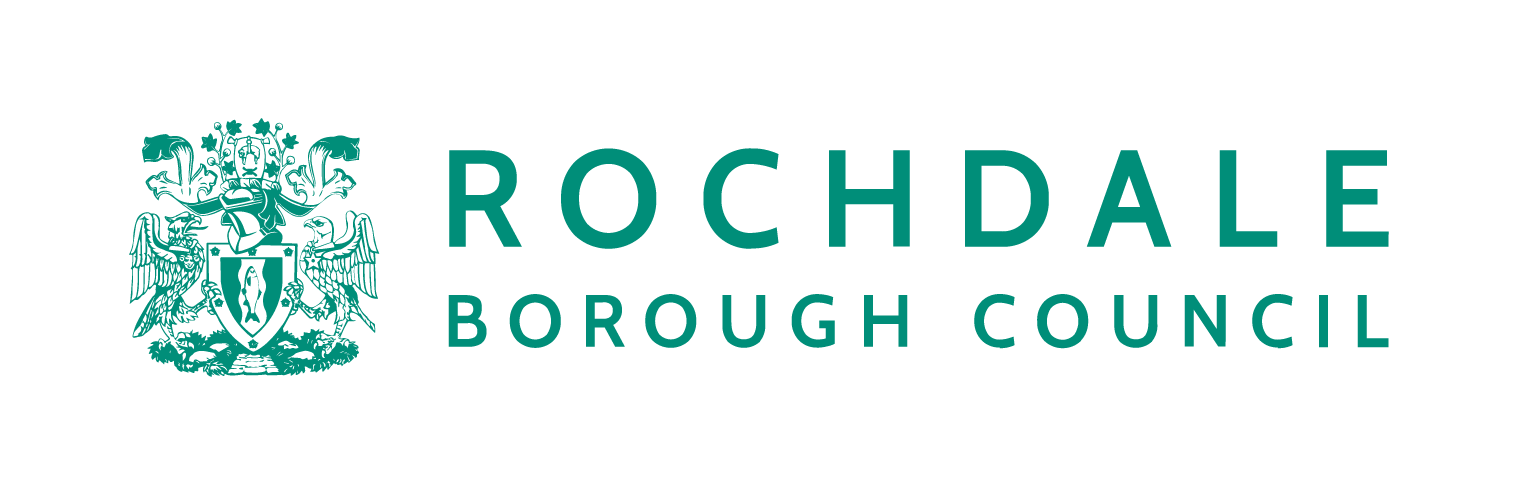 TRAUMA-INFORMED PRACTICE FEATURES
Training
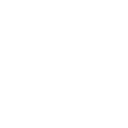 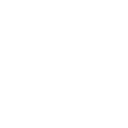 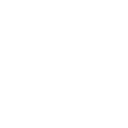 ‹#›
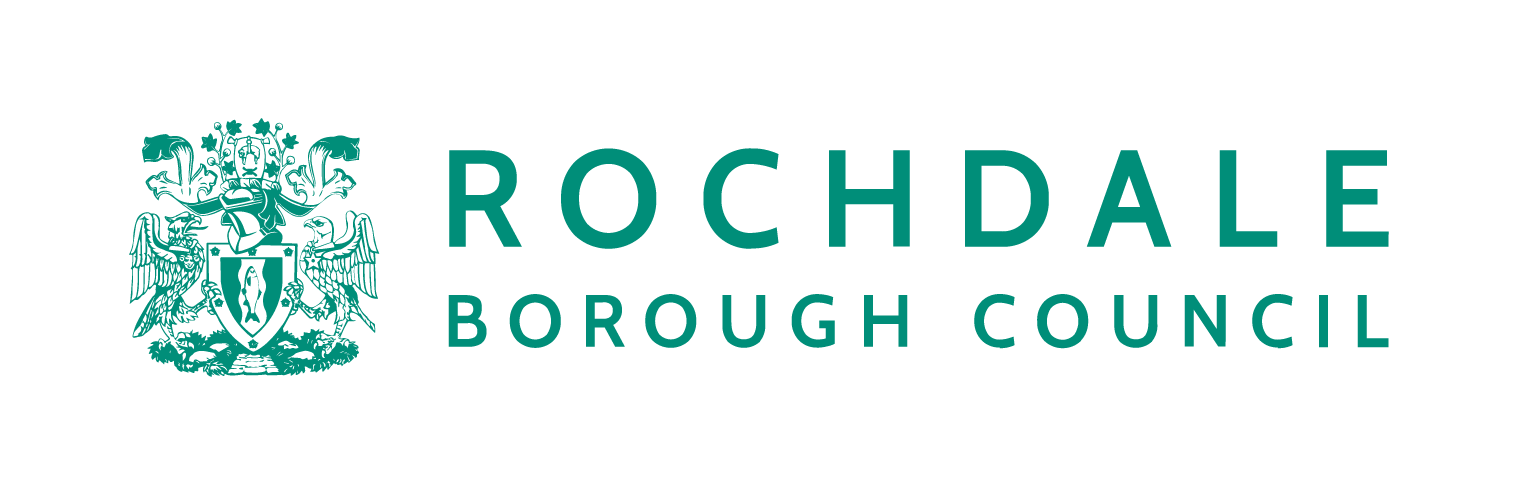 TRAUMA-INFORMED PRACTICE FEATURES
Secondary Trauma
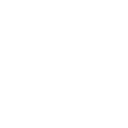 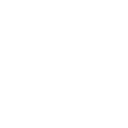 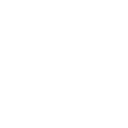 ‹#›
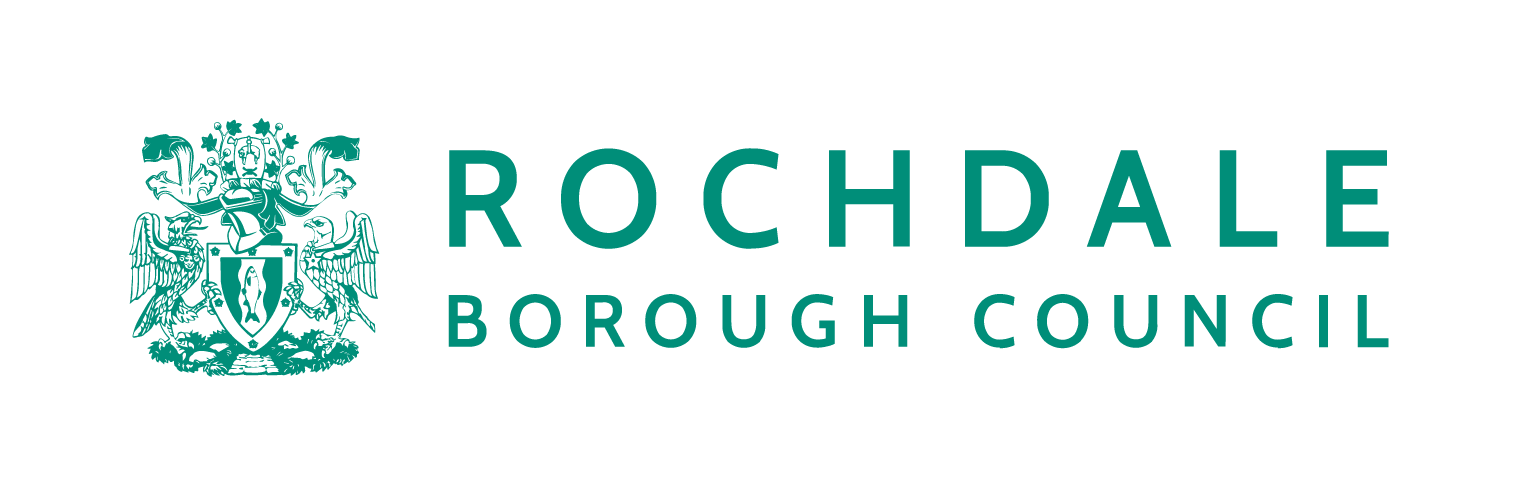 TRAUMA-INFORMED PRACTICE FEATURES
Leadership and ethos
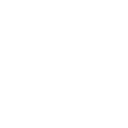 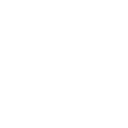 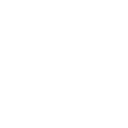 ‹#›